Project
Concept
Proposal
Status Reports
Final report
Presentation
Advection and Dispersion
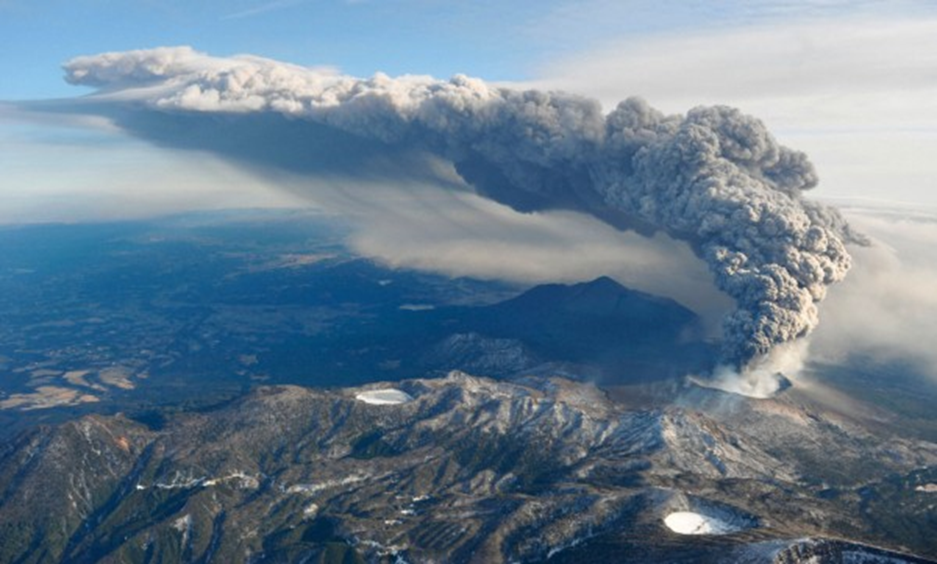 Fresh ash plume from Eyjafjallajokull volcano
http://blogs.crikey.com.au/planetalking/2011/02/02/nature-v-air-travellers-and-everyone/
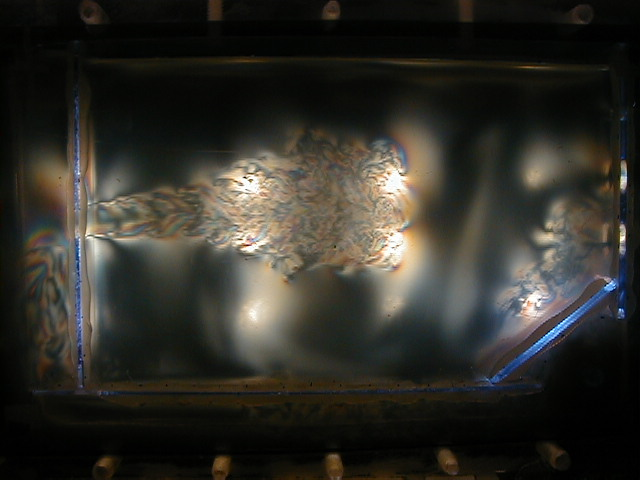 Plumes, jets, and mixing
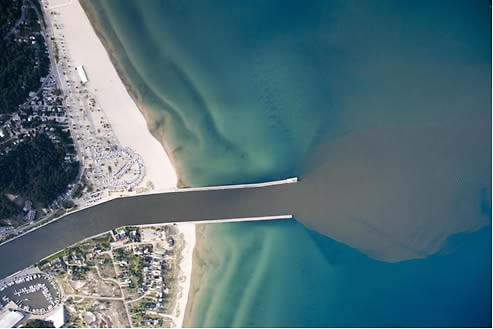 Jet of birefringent fluid
A free jet issuing into a quiescent fluid. The flow rate of the jet is around 2 cm/ sec; the volume of the jet is around 50 mL. The horizontal length of the field of view is about 15 cm. The flow visualization uses an inorganic, streaming birefringent fluid
Grand River into Lake Michigan
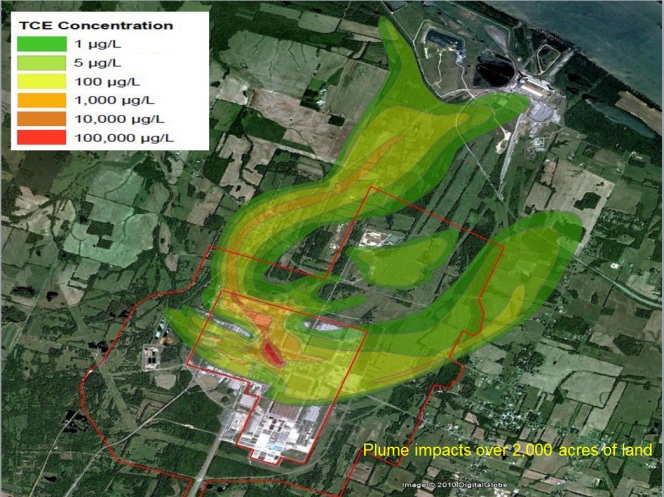 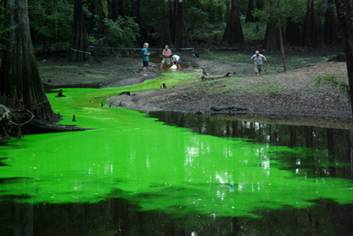 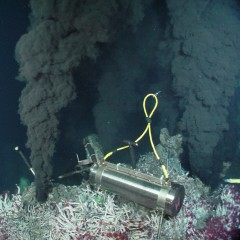 Dye Tracer in Stream
Groundwater plume, Paducah, KY
Hydrothermal vent
http://therapidian.org/water-quality-grand-river
http://www.globalunderwaterexplorers.org/content/ames-sink-tracer-test
http://www.newswise.com/articles/good-vibrations-from-deep-sea-smokers-may-keep-fish-out-of-hot-water
http://www.efluids.com/efluids/gallery/gallery_pages/Blackstock.jsp
http://therapidian.org/water-quality-grand-river
Static Mixers
Mix fluids using energy from flow alone
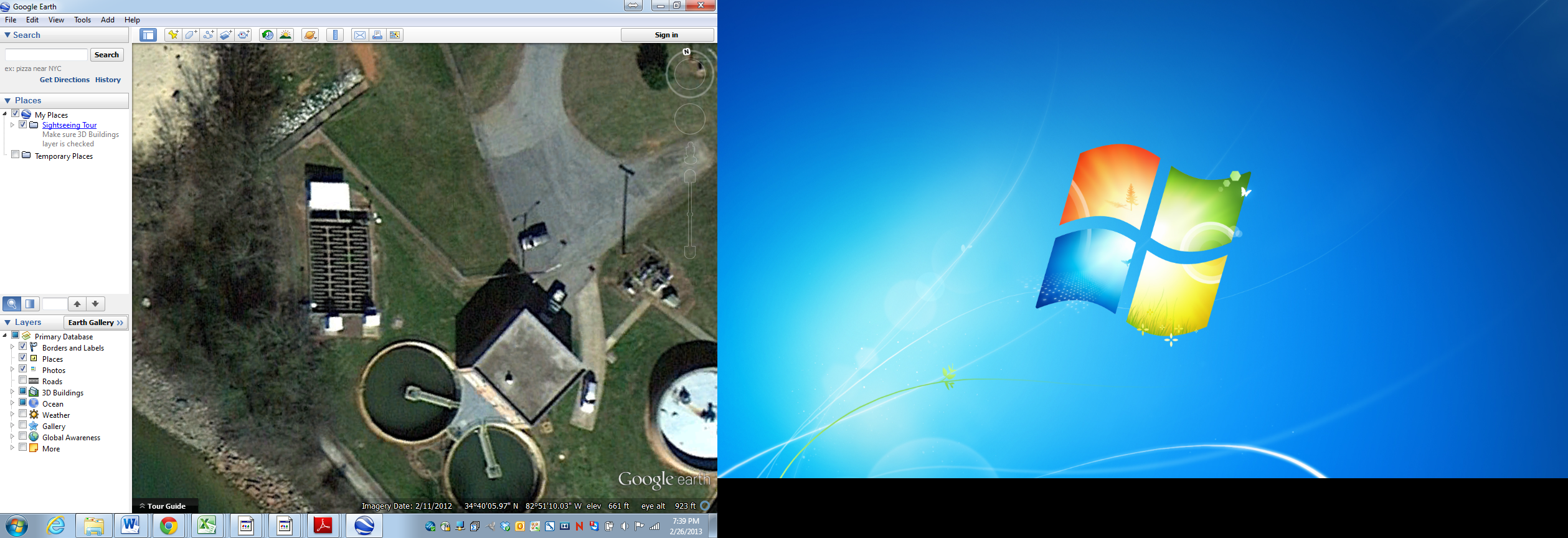 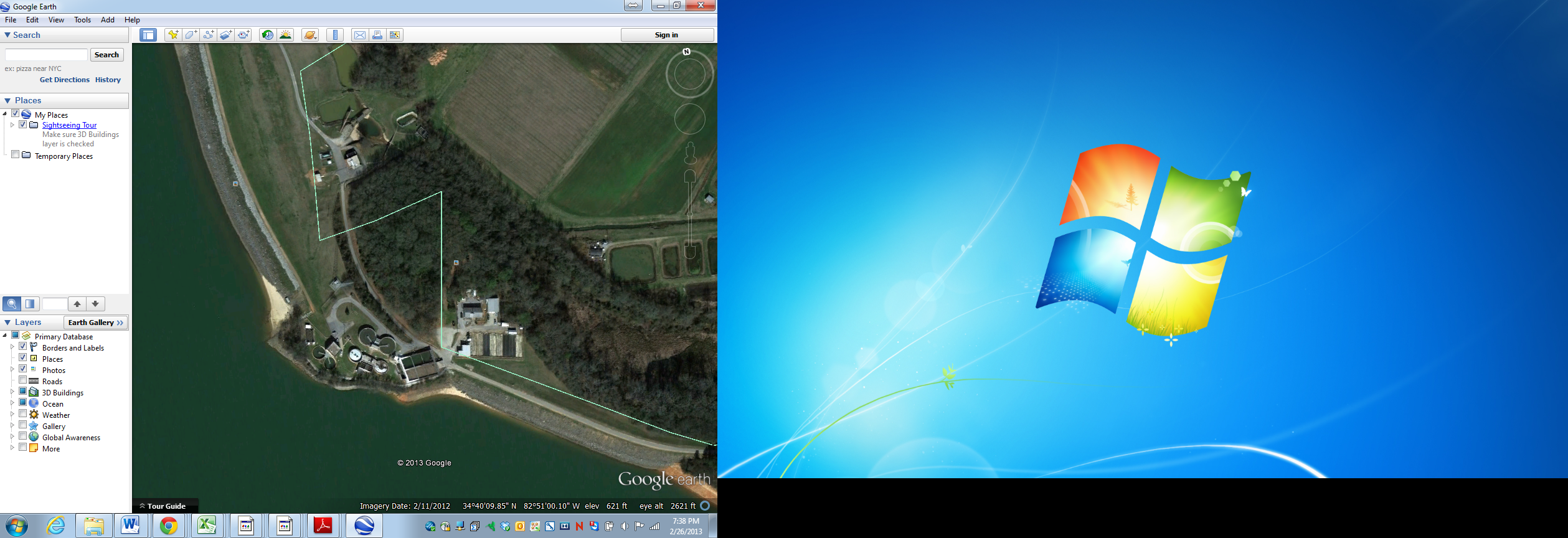 Chlorine Mixing Tank
In-line Mixer
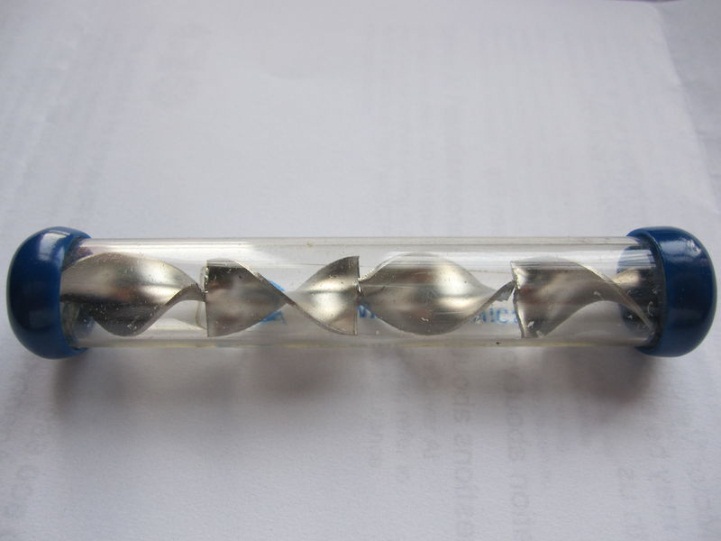 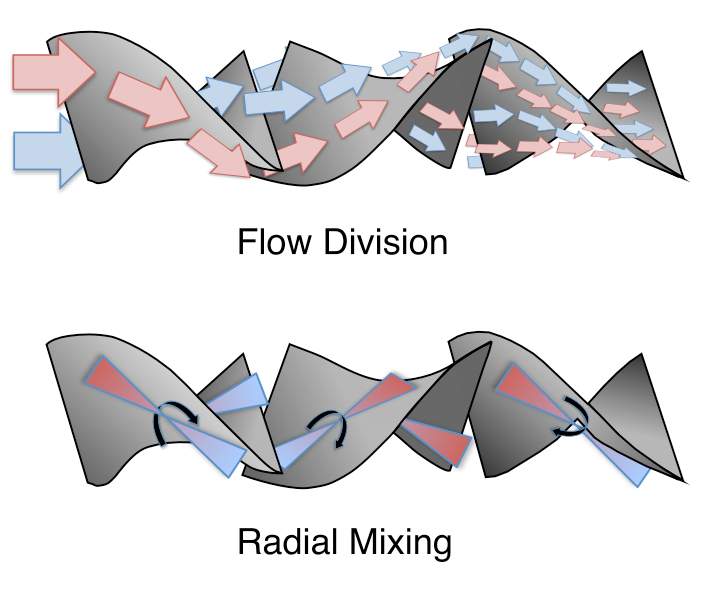 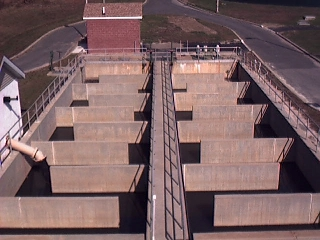 Clemson Waste Water Treatment Plant
http://www.crustbuster.com/Products/dry-fertilizer-products~blending-and-handling.html
http://water.me.vccs.edu/math/flocculation_math.html
http://en.wikipedia.org/wiki/File:Chemineer_Kenics_Static_Mixer.JPG
Active Mixers
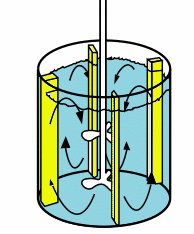 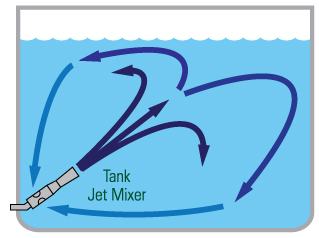 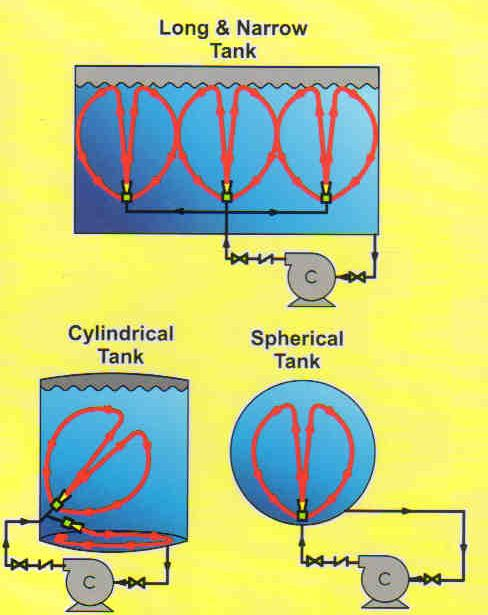 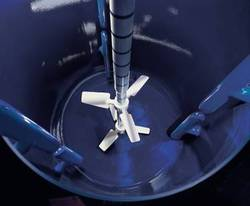 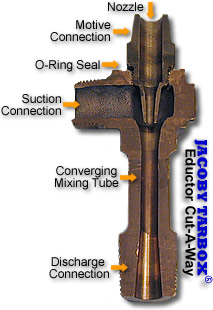 http://www.crustbuster.com/Products/dry-fertilizer-products~blending-and-handling.html
http://water.me.vccs.edu/math/flocculation_math.html
http://en.wikipedia.org/wiki/File:Chemineer_Kenics_Static_Mixer.JPG
Advection and Diffusion
Advection:  Transport of substance due to bulk motion of 	fluid.   	a.k.a  convection (heat)

Advective mass flux:  uC 

Diffusion:
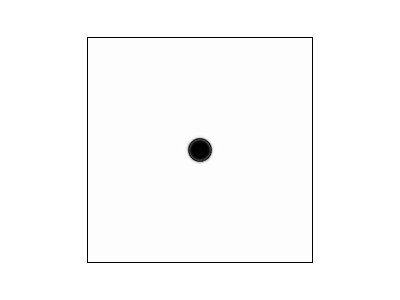 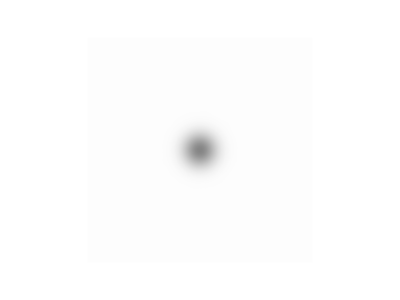 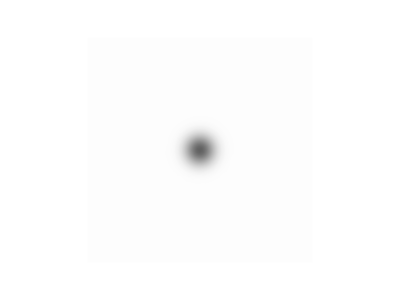 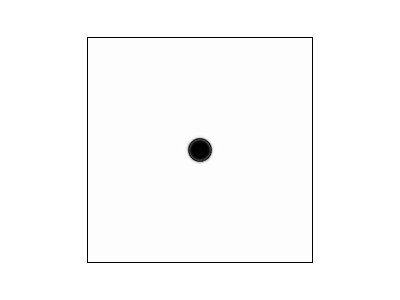 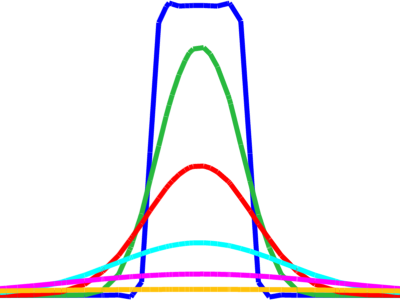 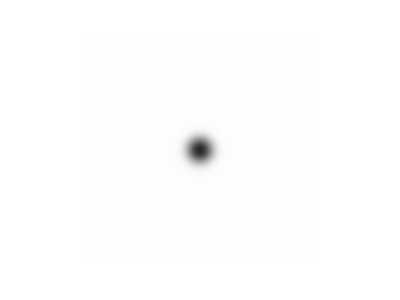 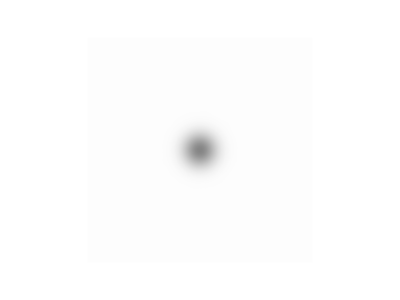 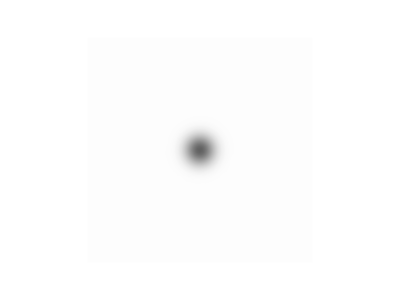 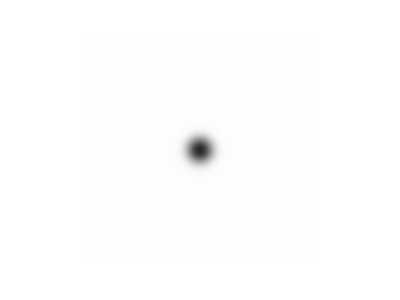 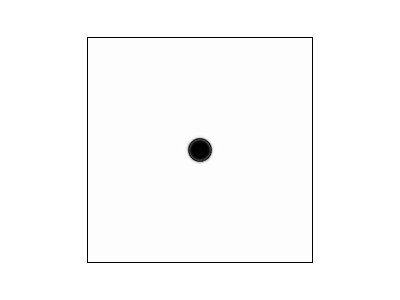 advection
Source w/ disp
Dispersion
Types:   Longitudinal, Transverse
Causes
Gradient in flow velocity
Laminar , Taylor dispersion
Turbulent
Splitting of flow paths
Turbulent
Mechanical
Gradient in flow velocity
Longitudinal dispersion from velocity gradients
Molecular diffusion (green) reduces longitudinal dispersion
Splitting of flow paths
Mechanical






Turbulent
Longitudinal Dispersion
Transverse Dispersion
Transverse Dispersion
Longitudinal Dispersion
Mechanical Dispersion
Movement of mass due to splitting of flow paths, fluctuations in velocity, other.   Demo
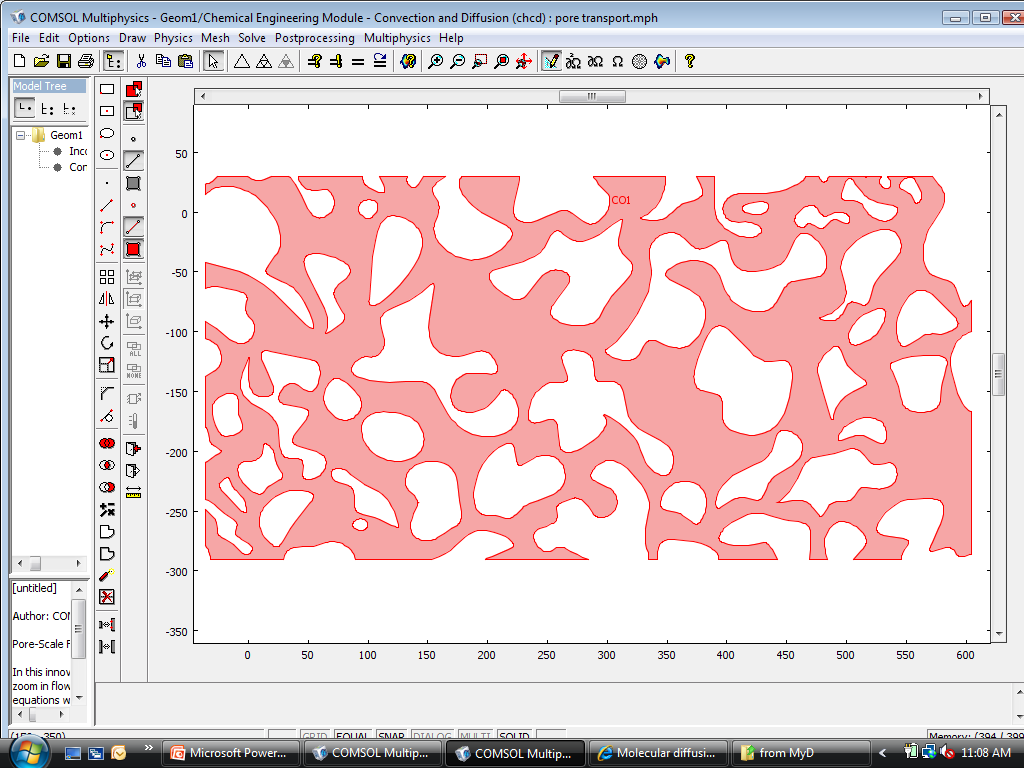 Photomicrograph of pore space
Constant head and no flow boundaries

Color is head, lines are streamlines
Source of contaminant
Dispersive Flux
Porous media



Turbulent flow
Conservation of Mass
Advection-Dispersion
c = C
Storage


Advective Flux

Diffusive Flux (Fick’s Law)      

Dispersive Flux                              

Source


Governing
S=0 (for now)
Simulation of Advection-Dispersion
Governing


Boundary

Dirichlet,  Specify Conc


Neuman, Specify diffusive flux


Specify advective flux

Cauchy, flux proportional to gradient
Need to know q

Constant, q
One-way coupling
q(t)C
Two-way coupling
q(t)C
Mechanical Dispersion in Porous Media
aL:   longitudinal dispersivity[L]
aT:  transverse dispersivity[L]
Other formulations available
Plume in 1D flow
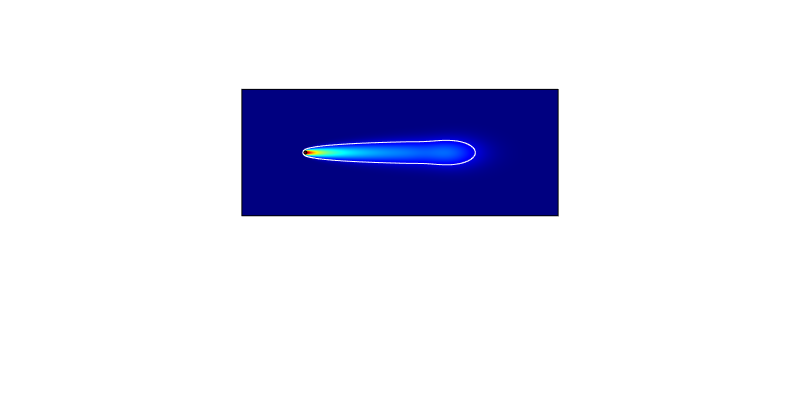 Example 1D flow
Dimensionless Form
Peclet Number
Peclet Number
L:    characteristic length
vx:   velocity
D:    diffusion or dispersion
Important time scales
tflow =  L/v
tdiffuse = L2/D
Relative importance of advection and diffusion
Dispersion and Peclet
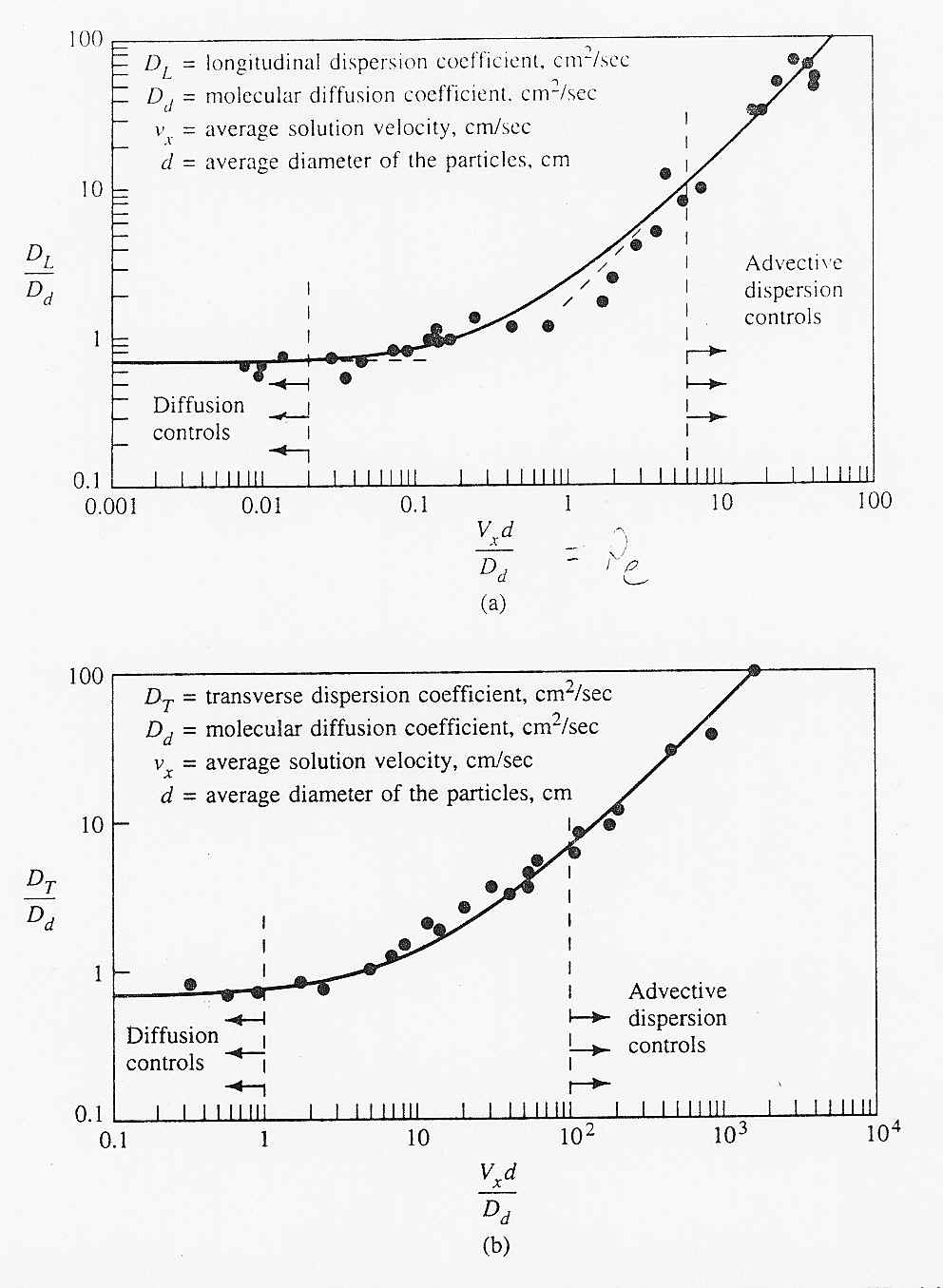 http://www.sciencedirect.com/science/article/pii/S0169772211000180
Numerical Stability and Peclet
Cell Peclet number



Cell Peclet> 10-100 will cause problems
Decrease h or increase D
Particle tracking
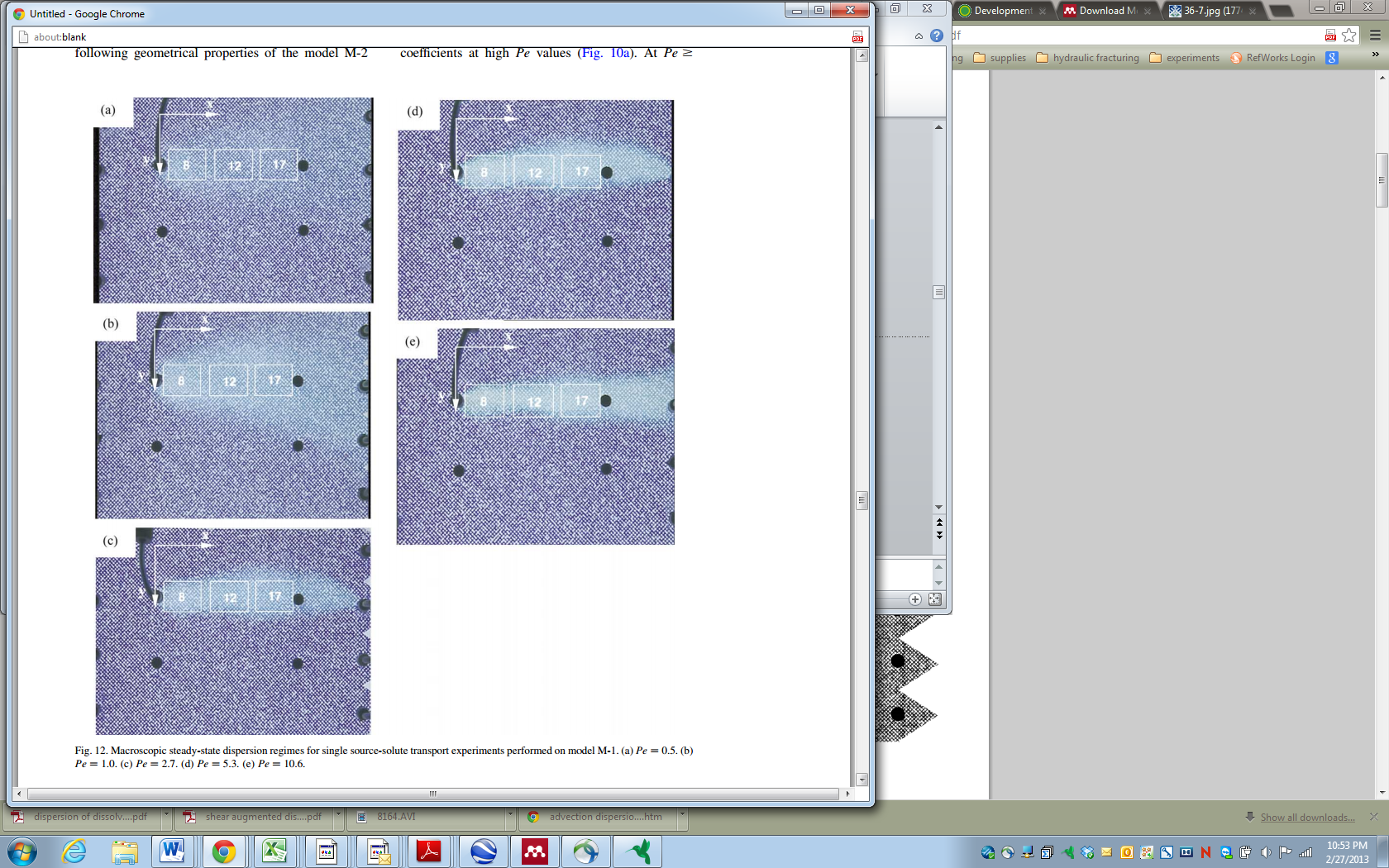 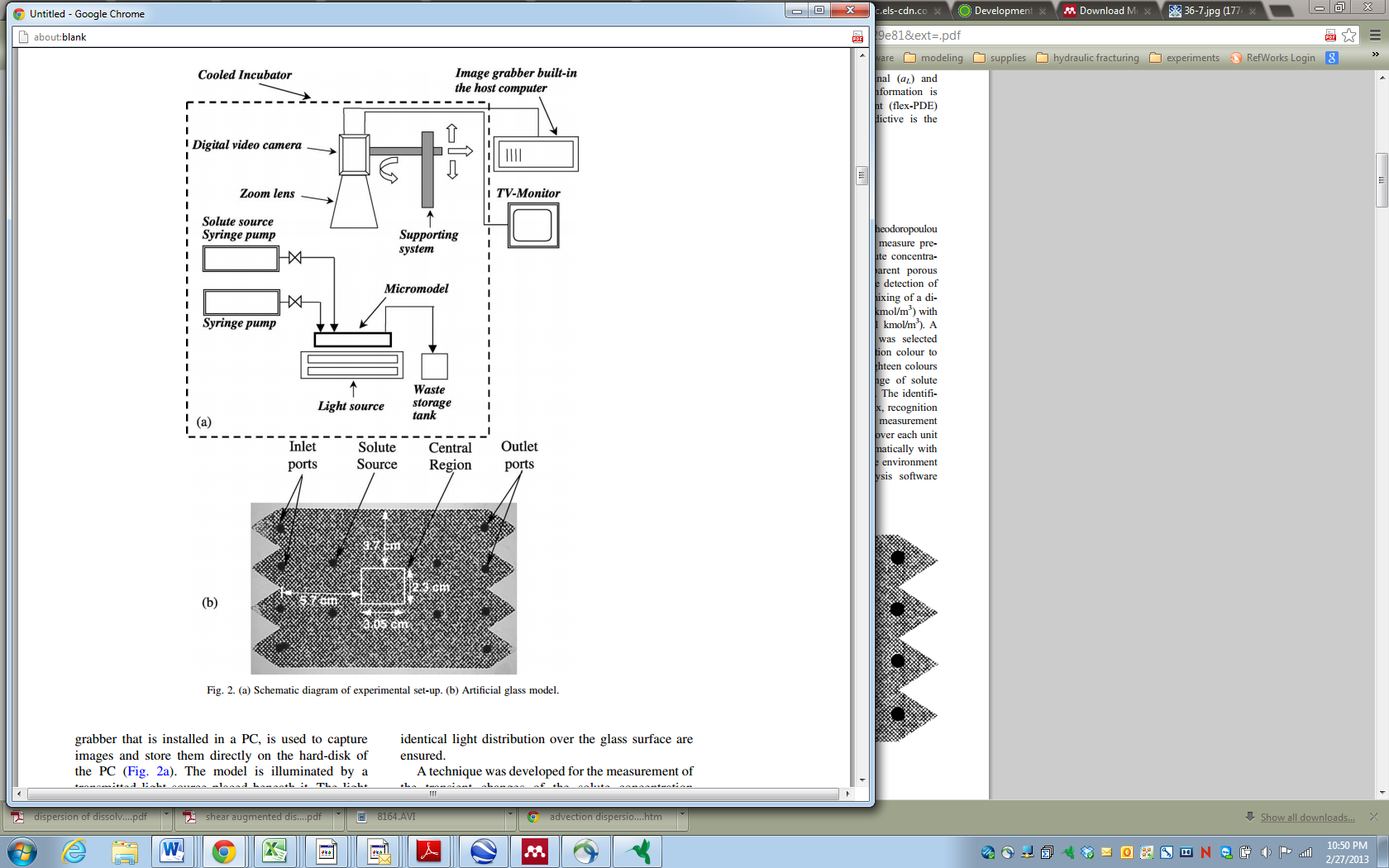 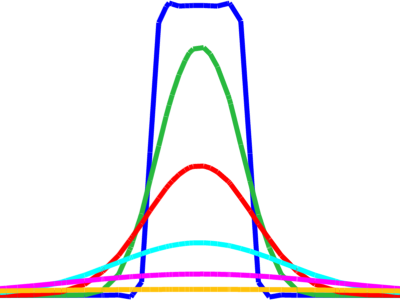 Dispersion at different Peclet Numbers
Theodoropoulou et al.  2003
http://download.springer.com/static/pdf/613/art%253A10.1007%252Fs11270-006-9296-6.pdf?auth66=1363234017_ff68087b7f7be6bc5abd393dcab29e81&ext=.pdf
Dispersion in channels, conduits...Gradient in flow velocity
Longitudinal dispersion + diffusion in laminar flow
Longitudinal and transverse dispersion in turbulent flow
Turbulent Flow
Turbulent Dispersion
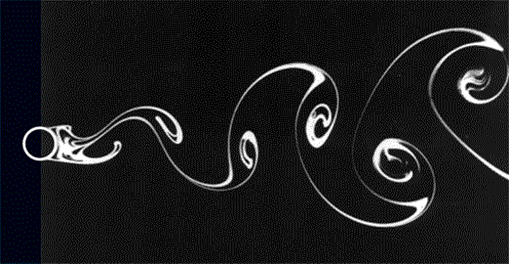 Vortices occur over all scales, but the largest ones give the largest Dm

Need to be the largest vortices not explicitly simulated.
Estimating Dm
Laminar flow, pipe:    
Turbulent pipe:   D = 10.1 R ush;       ush=(to/rw)1/2 
Porous media:   D = D*+aLu
Infinitely wide channel:  D=5.93 d ush
Vertical mixing in stream:  D=0.067 d ush
Longitudinal in stream:
Values for Dm  (m2/s)
Rivers
	Vertical		10-1-1
	Transverse		10-1-1
	Longitudinal	10-1-103
Lakes		
	vertical		10-5-10-2
	Transverse		10-3-1
Ocean			10-3-104
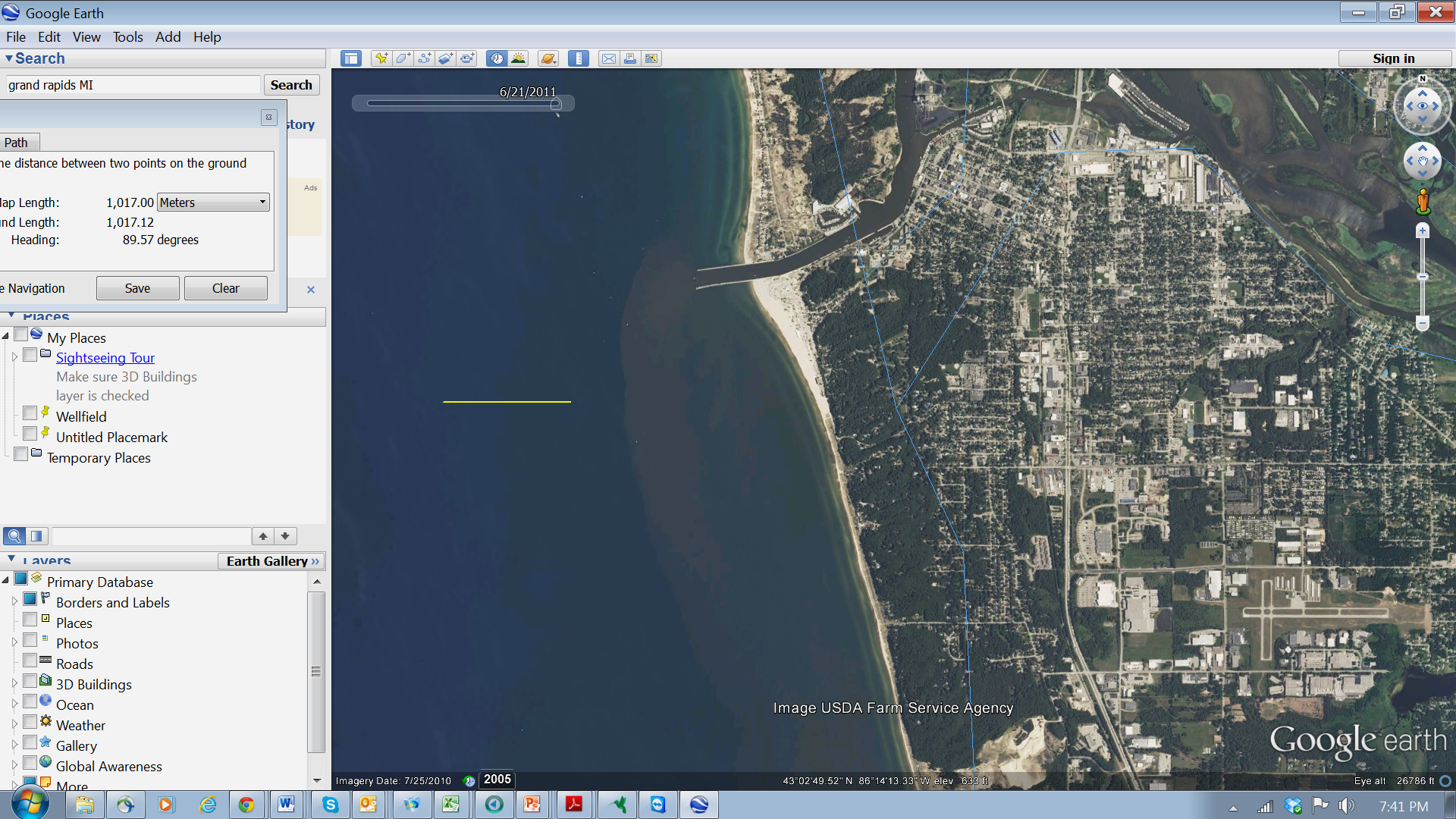 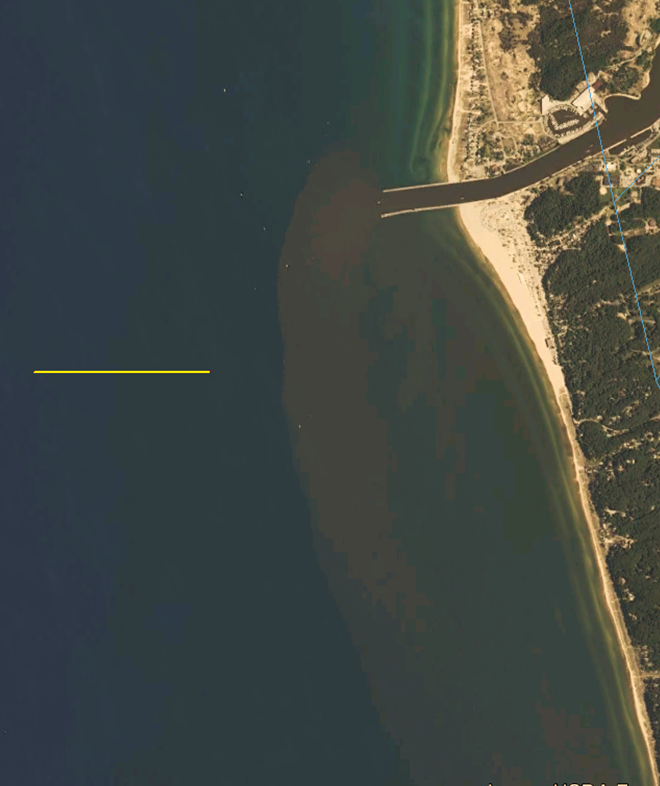 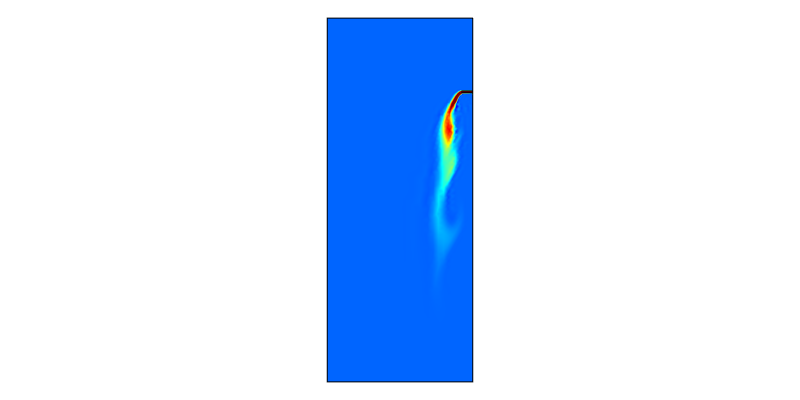 Grand River Plume
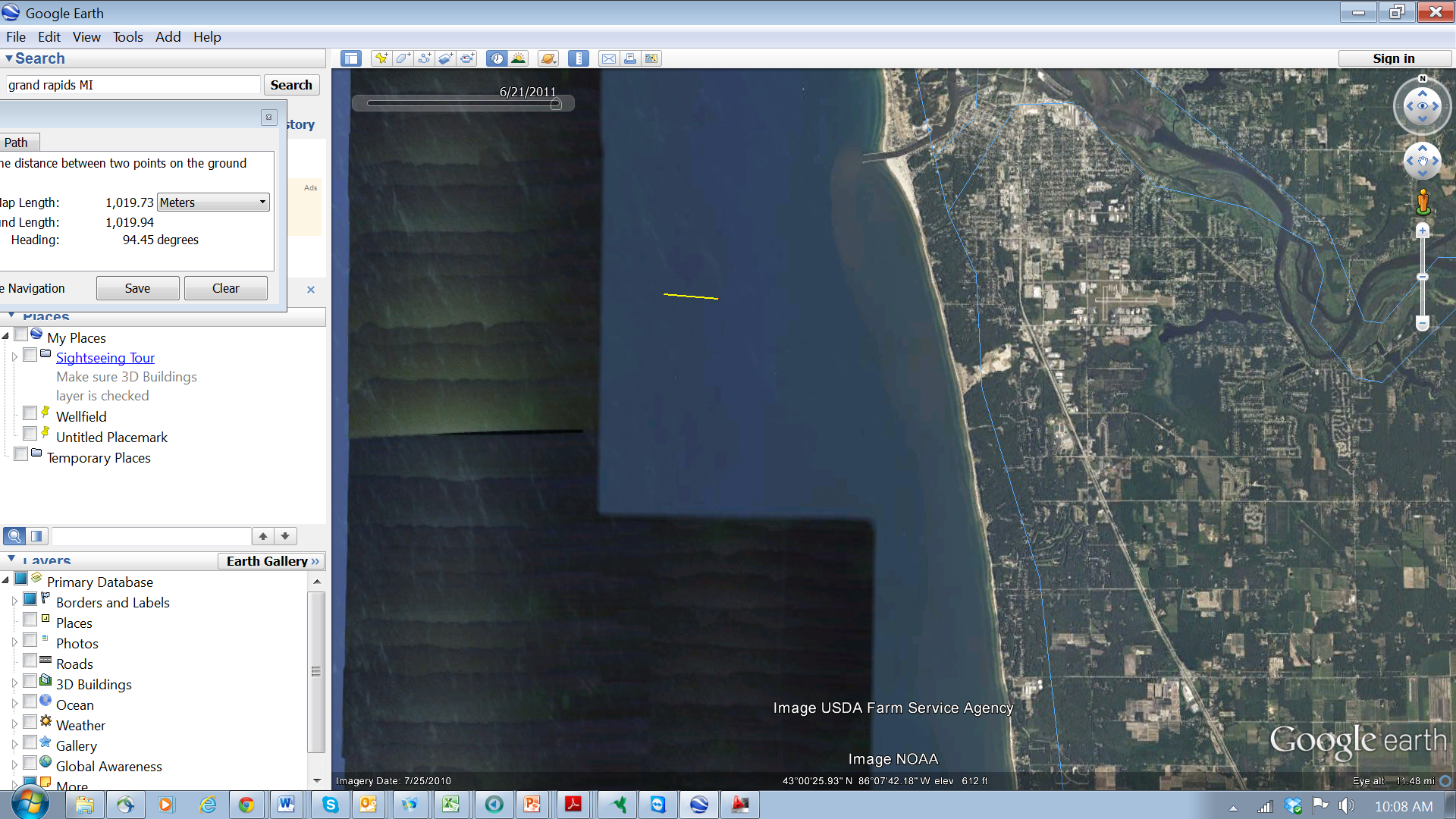 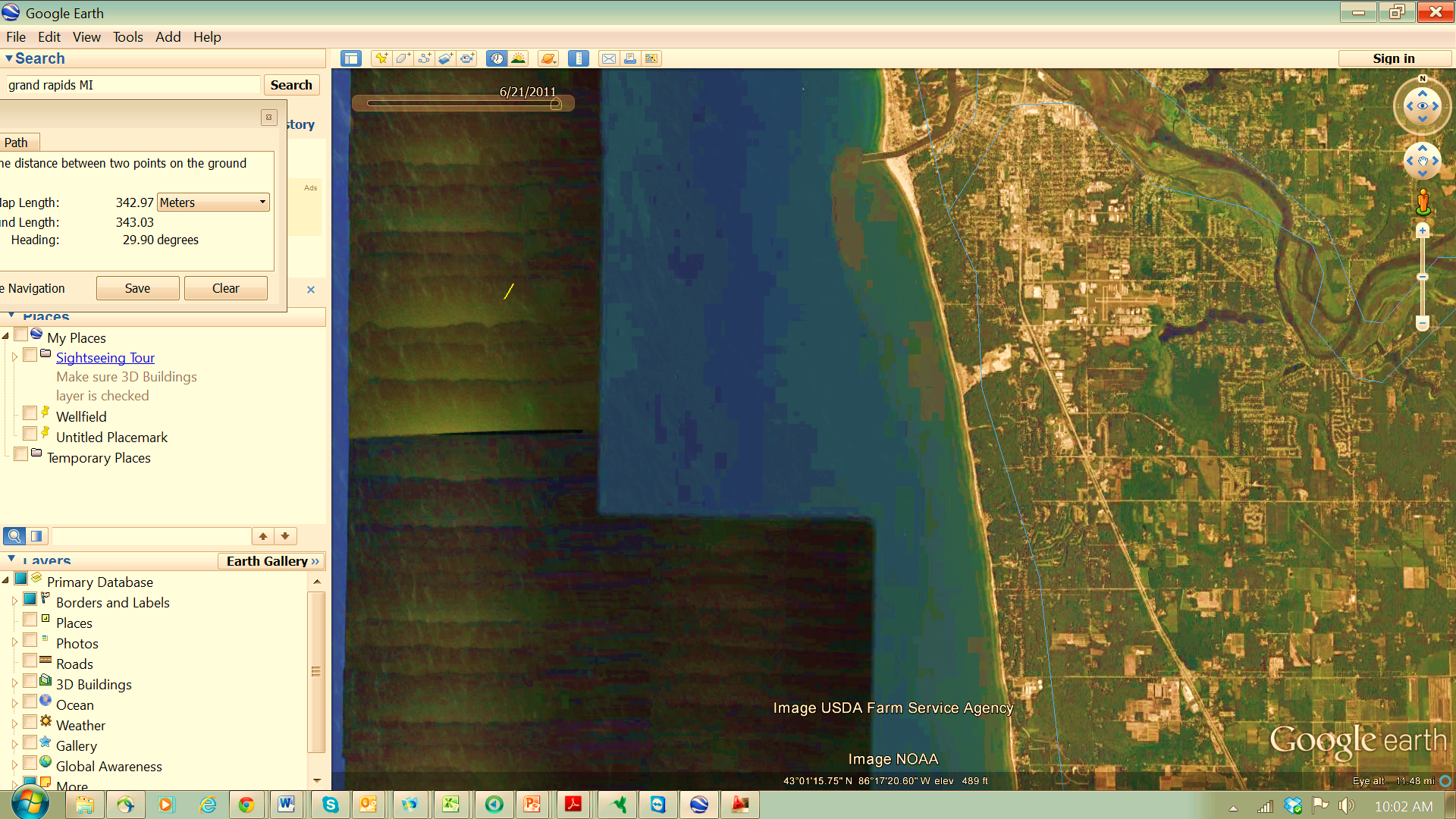 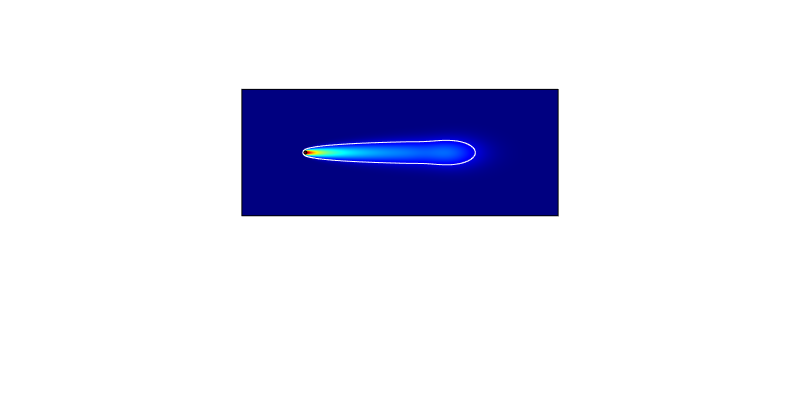 Peclet Number
Peclet Number
L:  characteristic length
vx:   velocity
D:    diffusion or dispersion

d:  diameter of source
W: width of plume
DL:  travel distance
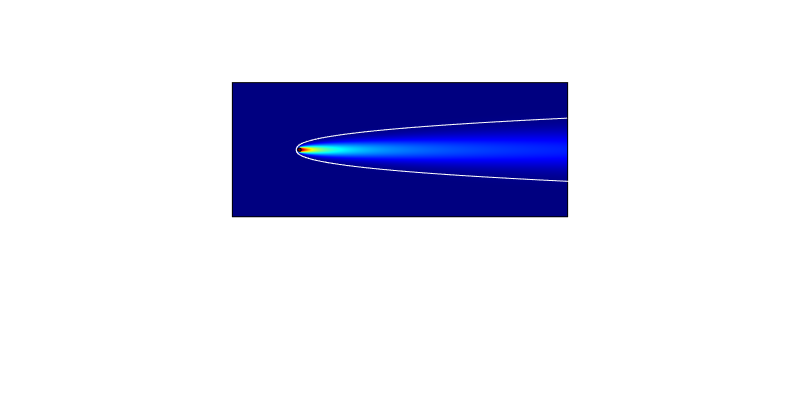 W
DL
Dispersion in Porous Media
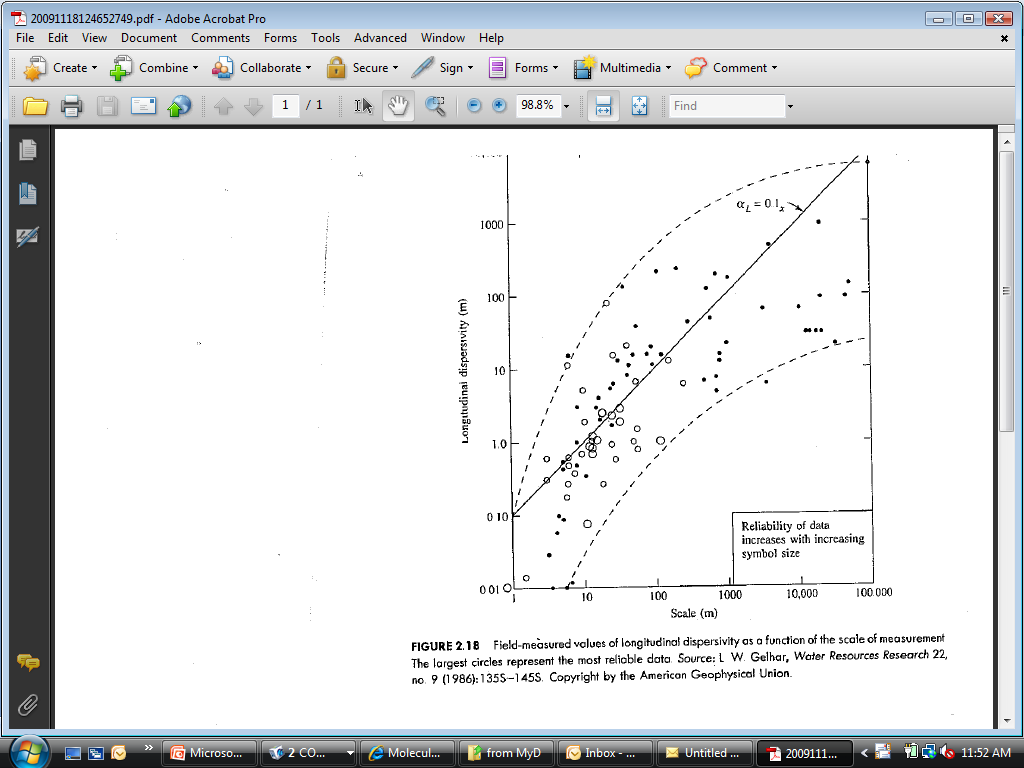 aL=0.1x
1000


100


10


1


0.1


0.01
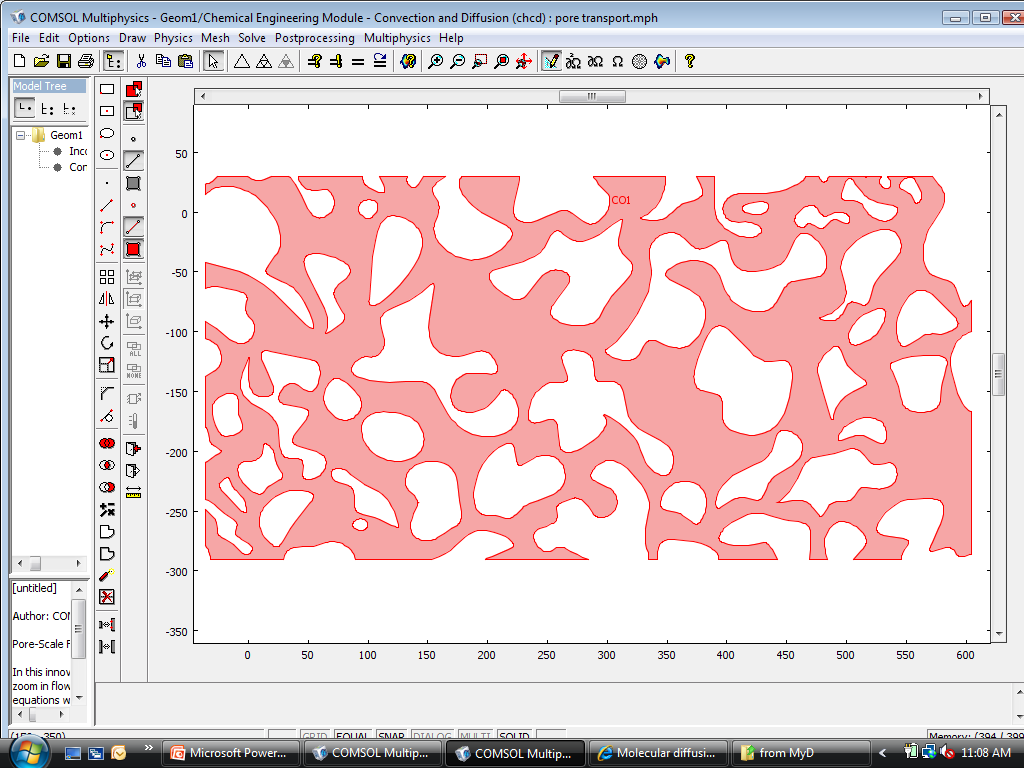 Photomicrograph of pore space
Longitudinal Dispersivity (m)
Constant head and no flow boundaries

Color is head, lines are streamlines
Scale of measurement (m)
1           10       100     1000    10,000 100,000